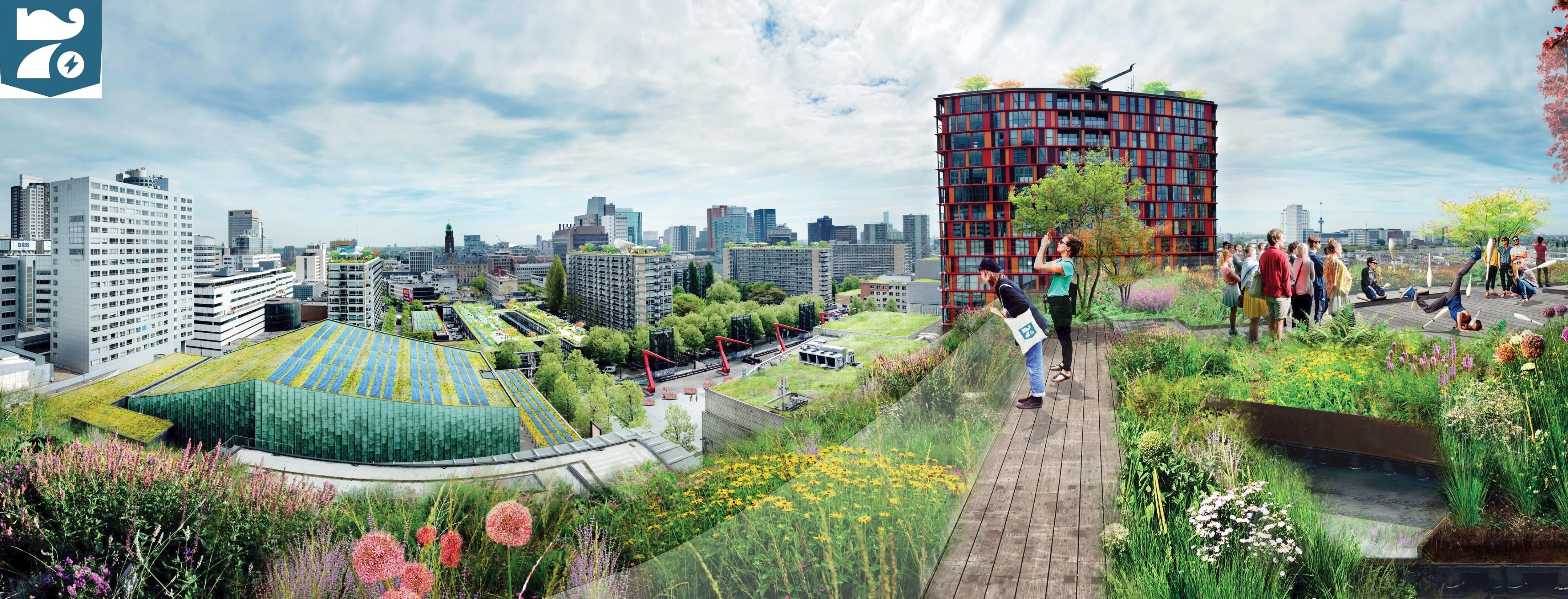 IBS De Leefbare Stad
CO2 Compensatie
16-10-2020
Jaar 3 – Periode 1
Les 6
Water en energie
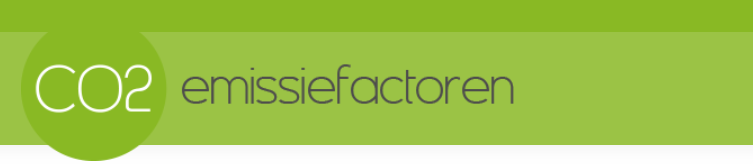 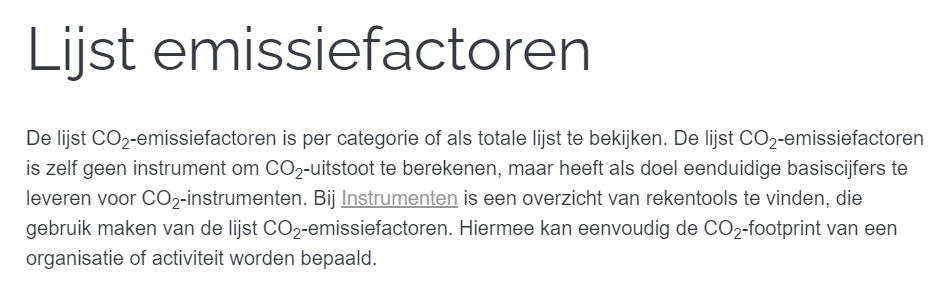 CO2 emissiefactoren
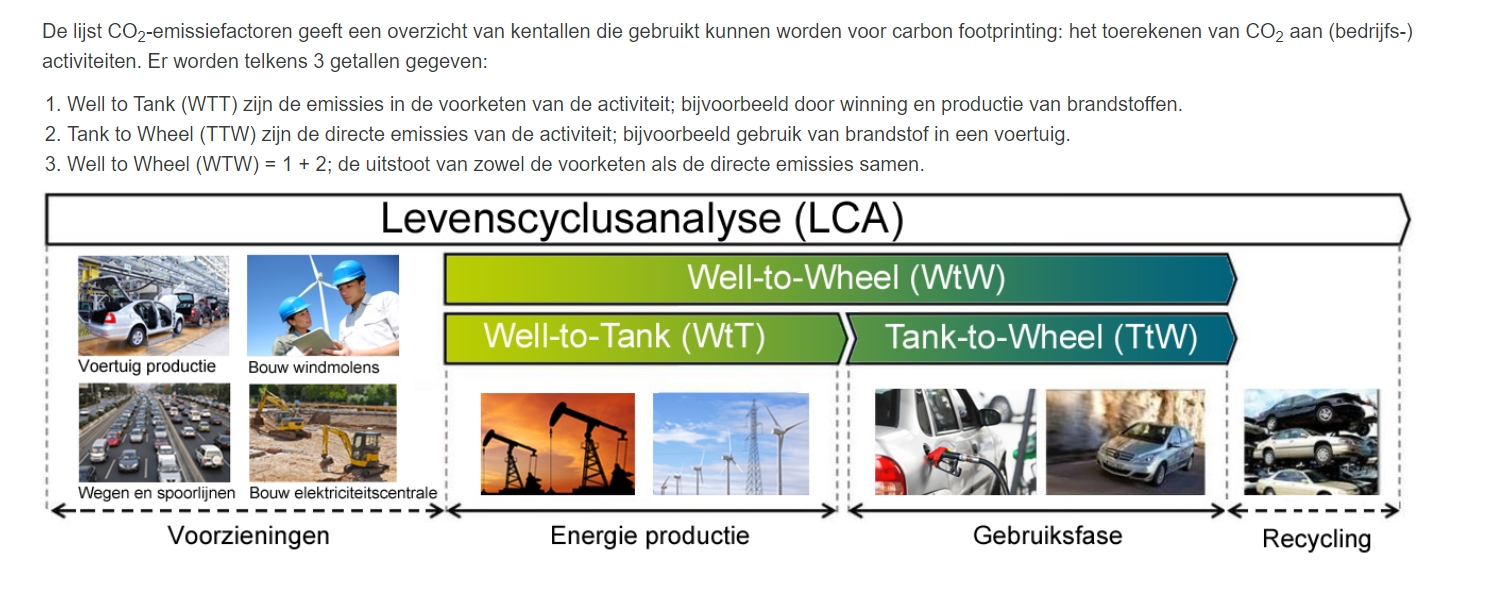 Lijst met emissiefactoren
https://www.co2emissiefactoren.nl/lijst-emissiefactoren/
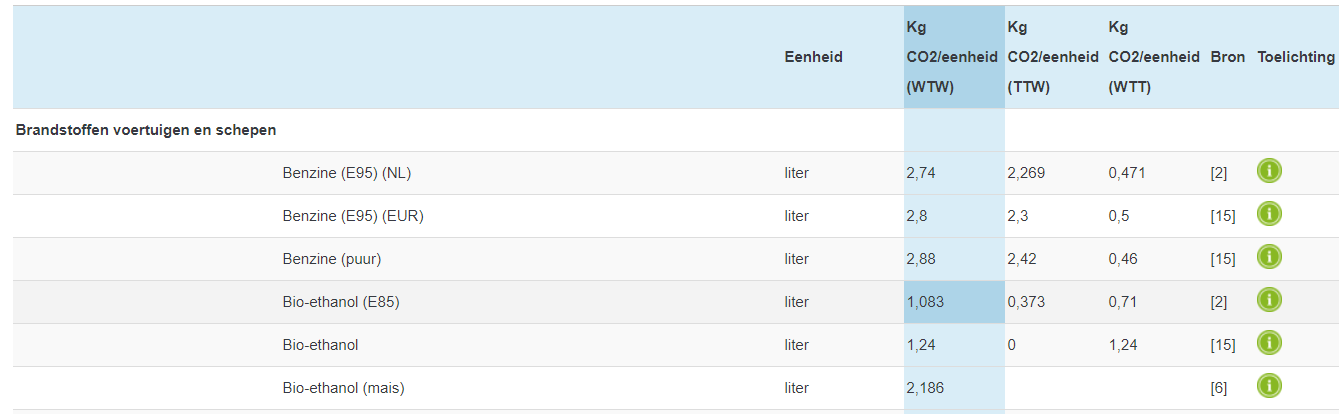 COMPENSATIE
Een aantal beschikbare instrumenten
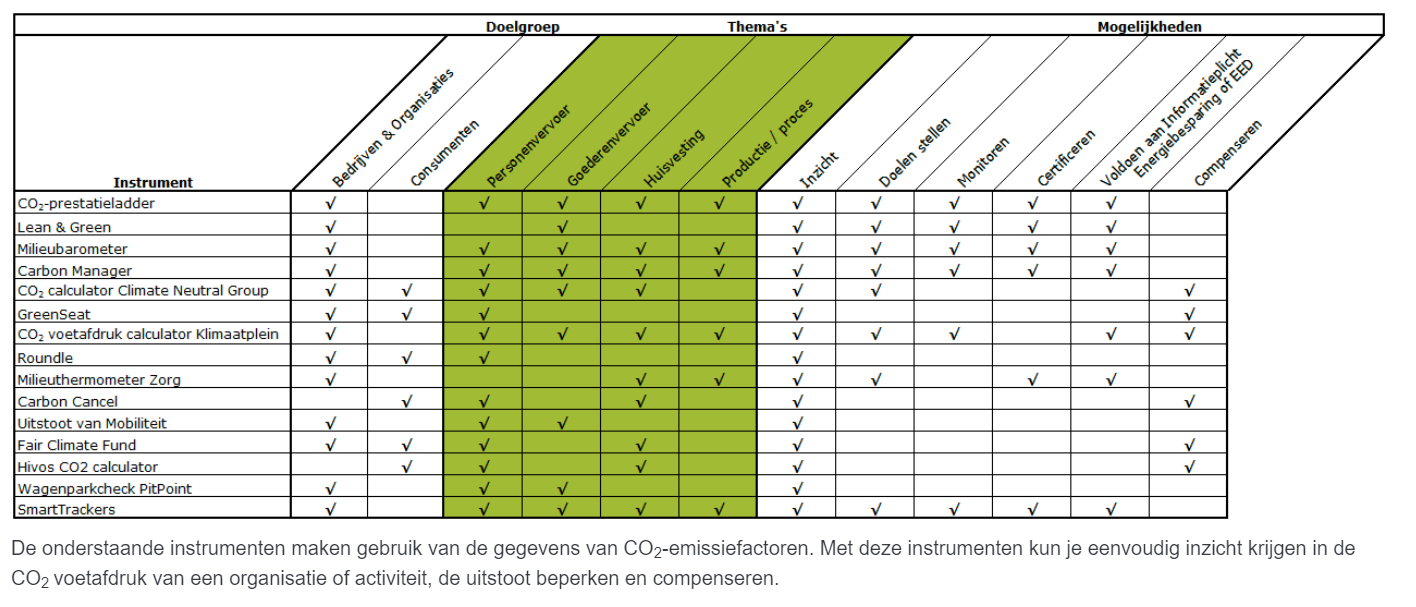 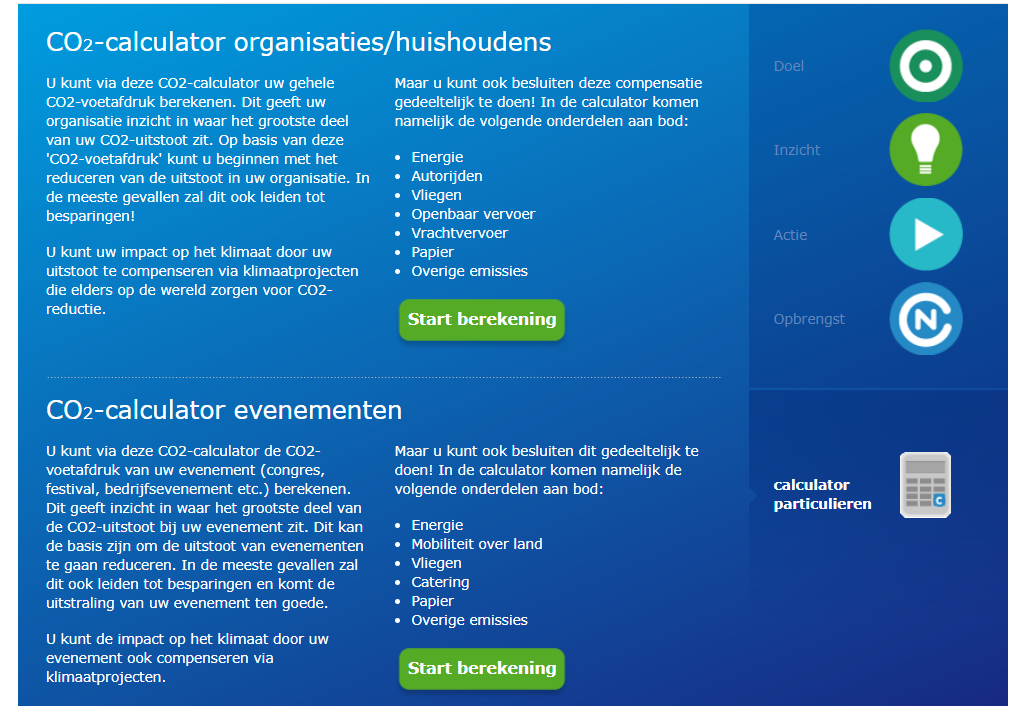 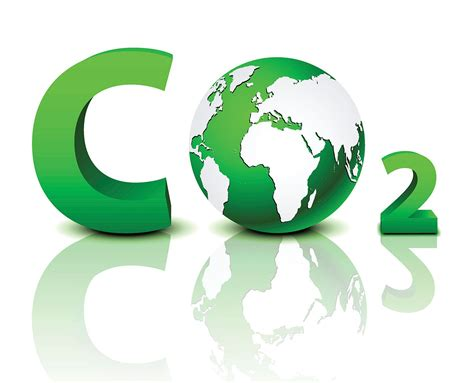 CO2 credits
Voor de veroorzaakte CO2 uitstoot als gevolg van bedrijfsactiviteiten of privé activiteiten is er de mogelijkheid om  dit gedrag te compenseren met CO2-credits. 
De CO2-credits komen voort uit bijvoorbeeld duurzame energie of bosprojecten die elders in de wereld zorgen voor een meetbare en additionele reductie van de uitstoot van broeikasgassen.
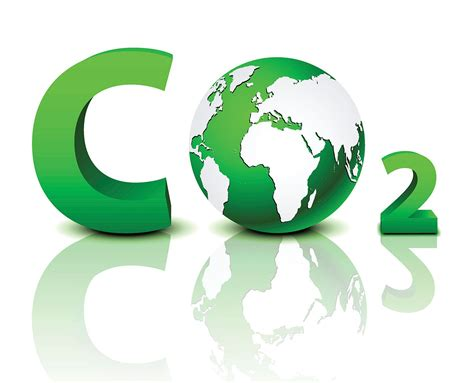 VER’s
Onafhankelijke partijen verifiëren de reductie bij projecten, waarna Verified Emission Reductions (VER’s) ontstaan. 
Een VER staat voor één ton additionele CO2-reductie als gevolg van het compensatieproject.
Alleen wanneer een compensatieproject bijdraagt aan een aantoonbare, meetbare, permanente, onafhankelijk geverifieerde en toegevoegde reductie van de uitstoot van broeikasgassen, kunnen er VER’s uit worden ‘gewonnen’. 
Eigenaren van compensatieprojecten administreren hun VER’s officieel bij een onafhankelijk administratiekantoor of ‘Clearing House’.
VER’s worden uit die administratie gehaald wanneer een organisatie ze heeft ingezet ter compensatie van veroorzaakte CO2-uitstoot.
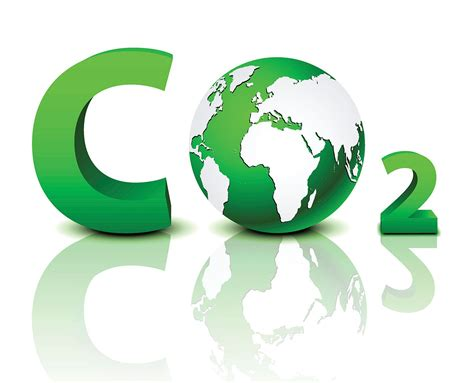 Compensatieprojecten
Verschillende soorten:
Windenergie
Kleinschalige biogasprojecten
Projecten die het efficiënter koken in huishoudens ondersteunen 
Bevorderen van duurzaam verwerken van compost 
Herbebossingsprojecten die zorgen voor een additionele en verifieerbare opname van C (koolstof) in de stam en takken (de biomassa) van bomen in nieuw bos. 
Enz, enz.
Compensatie is een middel geen doel!
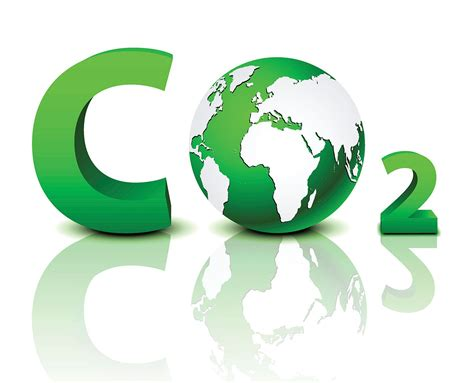 Soorten standaarden
Compensatieprojecten kunnen aan verschillende standaarden voldoen. 
Meest gebruikte standaarden:
Verified Carbon Standard (VCS) 
Meest populair 
Toepasbaar op zowel duurzame energieprojecten als op bosprojecten.
https://verra.org/ 
https://www.carbonfootprint.com/vcs.html
Gold Standard
Ontwikkeld met behulp van het Wereld Natuur Fonds
Legt extra nadruk op een dialoog met betrokken stakeholders 
Verplichte duurzame bijdrage te leveren aan de betrokken lokale bevolking of de omgeving van het compensatieproject. 
https://www.goldstandard.org/
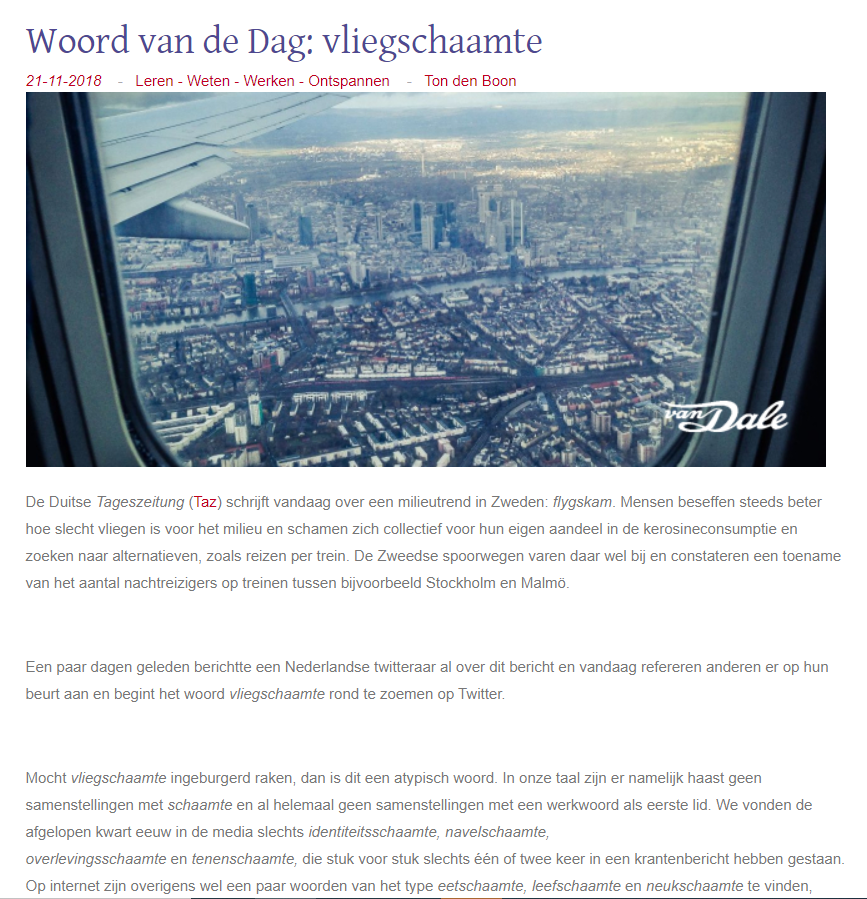 De markt stapt in
Opdrachten
Verdiep je eerst in de emissiefactoren en lijst met instrumenten
Open een aantal instrumenten en kijk welke informatie zij gebruiken 
Welk instrument spreekt je het meeste aan en waarom?

Bereken op basis van de site: flygrn.com hoeveel jou laatste vakantievlucht aan CO2 uitstoot heeft gekost. 
Welk compensatieproject wordt voorgesteld? 
Welke compensatiestandaard is aan dit project gekoppeld?